Philosophy and Synthetic Biology
Philosophical Problems and Concerns in Working With Living Organisms
Areas of Concern
The philosophical implications of synthetic biology stretch across all branches of philosophy, including:
Areas of Concern
The philosophical implications of synthetic biology stretch across all branches of philosophy, including:
Ethics: the branch of philosophy concerned with what we ought to do or how we ought to live
Areas of Concern
The philosophical implications of synthetic biology stretch across all branches of philosophy, including:
Ethics: the branch of philosophy concerned with what we ought to do or how we ought to live
Epistemology: the branch of philosophy concerned with how we gain knowledge
Areas of Concern
The philosophical implications of synthetic biology stretch across all branches of philosophy, including:
Ethics: the branch of philosophy concerned with what we ought to do or how we ought to live
Epistemology: the branch of philosophy concerned with how we gain knowledge
Metaphysics: the branch of philosophy concerned with what is real/what exists in the world and how we classify these things
Areas of Concern
The philosophical implications of synthetic biology stretch across all branches of philosophy, including:
Ethics: the branch of philosophy concerned with what we ought to do or how we ought to live
Epistemology: the branch of philosophy concerned with how we gain knowledge
Metaphysics/ontology: the branch of philosophy concerned with what is real/what exists in the world and how we classify these things
Aesthetics: the branch of philosophy concerned with art, beauty, etc.
Ethics
The most widely discussed philosophical concerns involving synthetic biology are ethical in nature.
Working with living tissues and organisms leaves us with many different types of ethical dilemmas, including issues of bio-terrorism, the threat of dangerous biotic agents being accidentally released into the public, and even concerns about humans “playing god.”
Ethical Questions to Consider
Ethical Questions to Consider
Is the work I do harmful?
Ethical Questions to Consider
Is the work I do harmful?
Can the work that I do be used for harm by someone else?
Ethical Questions to Consider
Is the work I do harmful?
Can the work that I do be used for harm by someone else?
What are the possible unintended consequences of my work on the environment?
Ethical Questions to Consider
Is the work I do harmful?
Can the work that I do be used for harm by someone else?
What are the possible unintended consequences of my work on the environment?
Do I have the right to do the work that I do? (Am I “playing god”?)
Epistemology
Epistemology, being the study of how we gain knowledge, is directly relevant to all of the sciences, including synthetic biology.
Epistemological concerns involving synthetic biology include: how to extrapolate from visual input to make statements about processes that are too small to see, whether or not the limitations of our knowledge should discourage us from developing bio-technology, and more.
Epistemological Questions to Consider
Epistemological Questions to Consider
Does my analysis of physical data lead me to knowledge of biological systems or only to a web of consistent falsehoods whose consistency only resembles that of real knowledge?
Epistemological Questions to Consider
Does my analysis of physical data lead me to real knowledge of biological systems or only to a web of consistent falsehoods whose consistency only resembles that of real knowledge?
Is it possible to know enough about synthetic biology to ensure that whatever bio-technology I develop is safe?
Metaphysics/Ontology
Understanding to which group something belongs helps us to understand how it works, why it’s important to us, etc.
In science and in everyday life, objects are often classified and placed in groups in order to simplify our discussions about them (for example, in astronomy, objects in space are put into groups called “planets,” “stars,” “asteroids,” etc. based on their physical characteristics but if we did not have these terms available to us, we would have to give detailed descriptions of these objects in terms of their physical characteristics every time we mentioned them, which would take up a lot of time and brainpower).
Many ontological discussions involving synthetic biology are related to how we classify things as “living” or “non-living” and how those classifications might have ethical implications.
Ontological Questions to Consider
Ontological Questions to Consider
How do we define life and what implications does that have for the work that I do?
Ontological Questions to Consider
How do we define life and what implications does that have for the work that I do?
How much do I have to change the DNA of a certain sub-species of E. coli before we should classify it as a different sub-species?
Ontological Questions to Consider
How do we define life and what implications does that have for the work that I do?
How much do I have to change the DNA of a certain sub-species of E. coli before we should classify it as a different sub-species?
Should we be able to patent new species that are created artificially in a lab and if so, how much DNA has to be changed in that species in order to require a new patent?
Aesthetics
The processes and methods used in synthetic biology can be used in the creation of art.
In 1997, the term “bioart” was coined to describe an emerging trend that brought artists into the lab to mix biology with aesthetics.
Bioartists use live tissues, bacteria, and other living organisms, along with various scientific processes, like cloning, to create works of art.
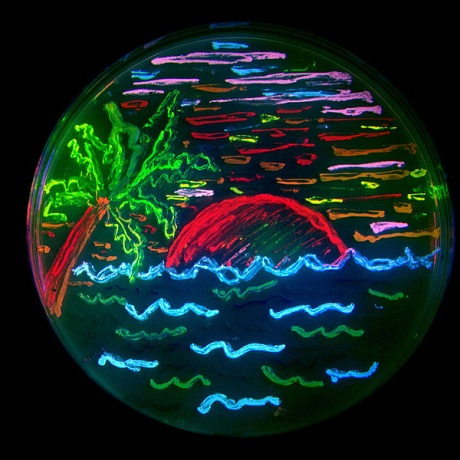 Aesthetical Questions to Consider
Aesthetical Questions to Consider
Might the results of my work be considered beautiful, sublime, etc.?
Aesthetical Questions to Consider
Might the results of my work be considered beautiful, sublime, etc.?
Could my work be used to make a statement about or spark a needed discussion about an important social issue?
Aesthetical Questions to Consider
Might the results of my work be considered beautiful, sublime, etc.?
Could my work be used to make a statement about or spark a needed discussion about an important social issue?
Could the results of my work be humorous or otherwise entertaining?
How to Think About Philosophy
Like science, philosophy can be thought of as a really long discussion. Just like joining any ongoing discussion, you must first assess the current state of the discussion, then find out how you can contribute. This can take the form of a few steps:
How to Think About Philosophy
Like science, philosophy can be thought of as a really long discussion. Just like joining any ongoing discussion, you must first assess the current state of the discussion, then find out how you can contribute. This can take the form of a few steps:
	1. Ask a question.
How to Think About Philosophy
Like science, philosophy can be thought of as a really long discussion. Just like joining any ongoing discussion, you must first assess the current state of the discussion, then find out how you can contribute. This can take the form of a few steps:
	1. Ask a question.
	2. Find out what others are saying about it (there are many 	    resources, both online and as hard copies in most 
   	    libraries).
How to Think About Philosophy
Like science, philosophy can be thought of as a really long discussion. Just like joining any ongoing discussion, you must first assess the current state of the discussion, then find out how you can contribute. This can take the form of a few steps:
	1. Ask a question.
	2. Find out what others are saying about it (there are many 	    resources, both online and as hard copies in most 
   	    libraries).
	3. Find out what problems and concerns others
	    had with the original sources (the same resources can be 	    used).
How to Think About Philosophy
Like science, philosophy can be thought of as a really long discussion. Just like joining any ongoing discussion, you must first assess the current state of the discussion, then find out how you can contribute. This can take the form of a few steps:
	1. Ask a question.
	2. Find out what others are saying about it (there are many 	    resources, both online and as hard copies in most 
   	    libraries).
	3. Find out what problems and concerns others
	    had with the original sources (the same resources can be 	    used).
	4. Think about how new developments might contribute
	    to the discussion.
How to Think About Philosophy
Like science, philosophy can be thought of as a really long discussion. Just like joining any ongoing discussion, you must first assess the current state of the discussion, then find out how you can contribute. This can take the form of a few steps:
	1. Ask a question.
	2. Find out what others are saying about it (there are many 	    resources, both online and as hard copies in most 
   	    libraries).
	3. Find out what problems and concerns others
	    had with the original sources (the same resources can be 	    used).
	4. Think about how new developments might contribute
	    to the discussion.
	5. Draw a conclusion.
Resources
Stanford Encyclopedia of Philosophy- plato.stanford.edu
Internet Encyclopedia of Philosophy- www.iep.utm.edu
Philosopher’s Index- accessible to MWSU students through the “Library” page on the MWSU website
Towers- accessible to MWSU students through the “Library” page on the MWSU website
Practical Philosophy in Synthetic Biology
Practical philosophy is the application of philosophy in everyday life.
The application of philosophy in the biology lab can heighten the importance of the work being done by providing us with a view of the bigger picture of which synthetic biology is a small but important part.
Thinking through the ethical implications of our work can help us be prepared to defend our work against those who oppose it.
Philosophical discussions of the importance of our work can help those of us who will someday need to apply for research grants.
Ideas for Promoting Practical Philosophy in Synthetic Biology
Encourage questions and discussions involving things like the ethical implications of synthetic biology, the practical use of the specific work that you’re doing, etc.
Invite staff from the philosophy department to contribute to these discussions (as Dr. Kendig has kindly done for the MWSU group).
Encourage students to search for philosophical articles related to the work that they’re doing.